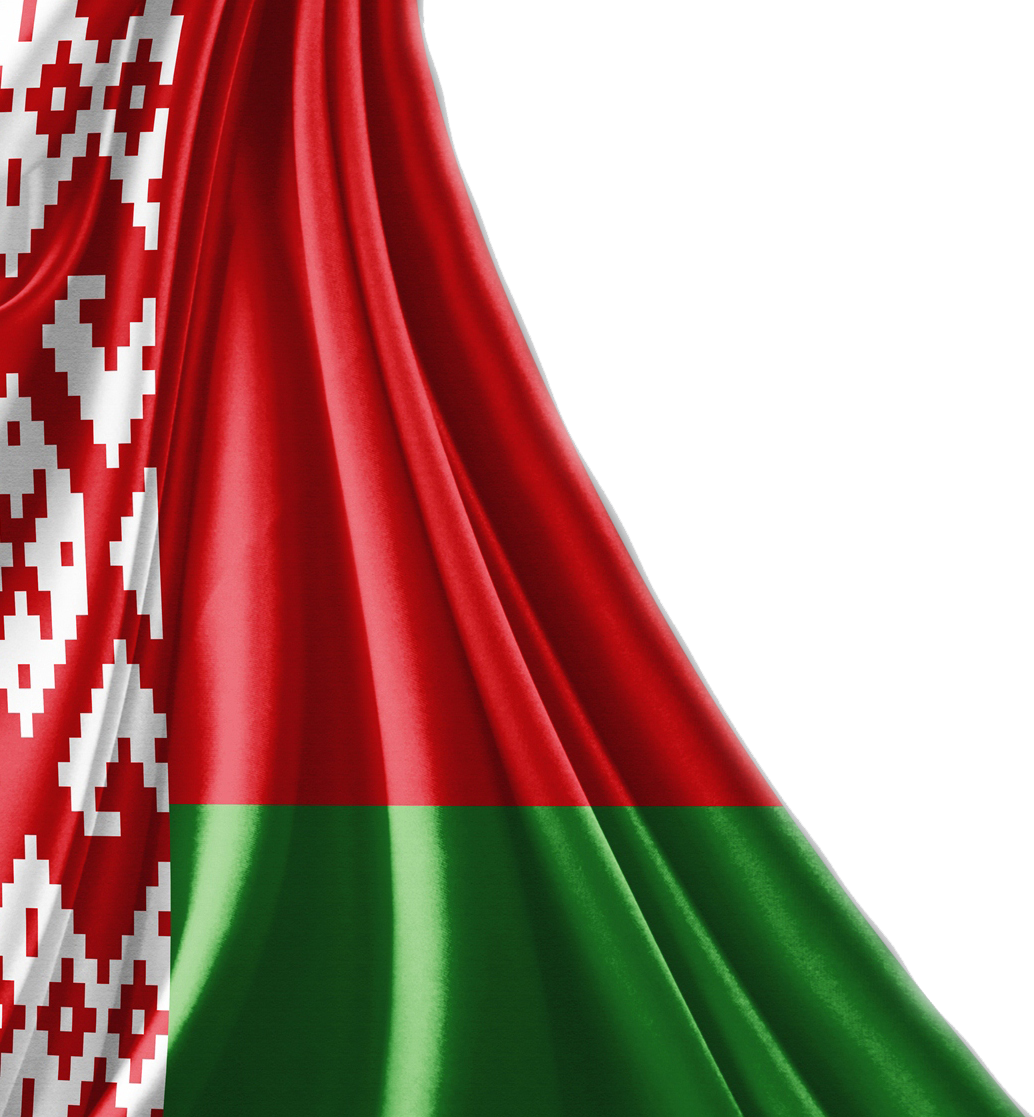 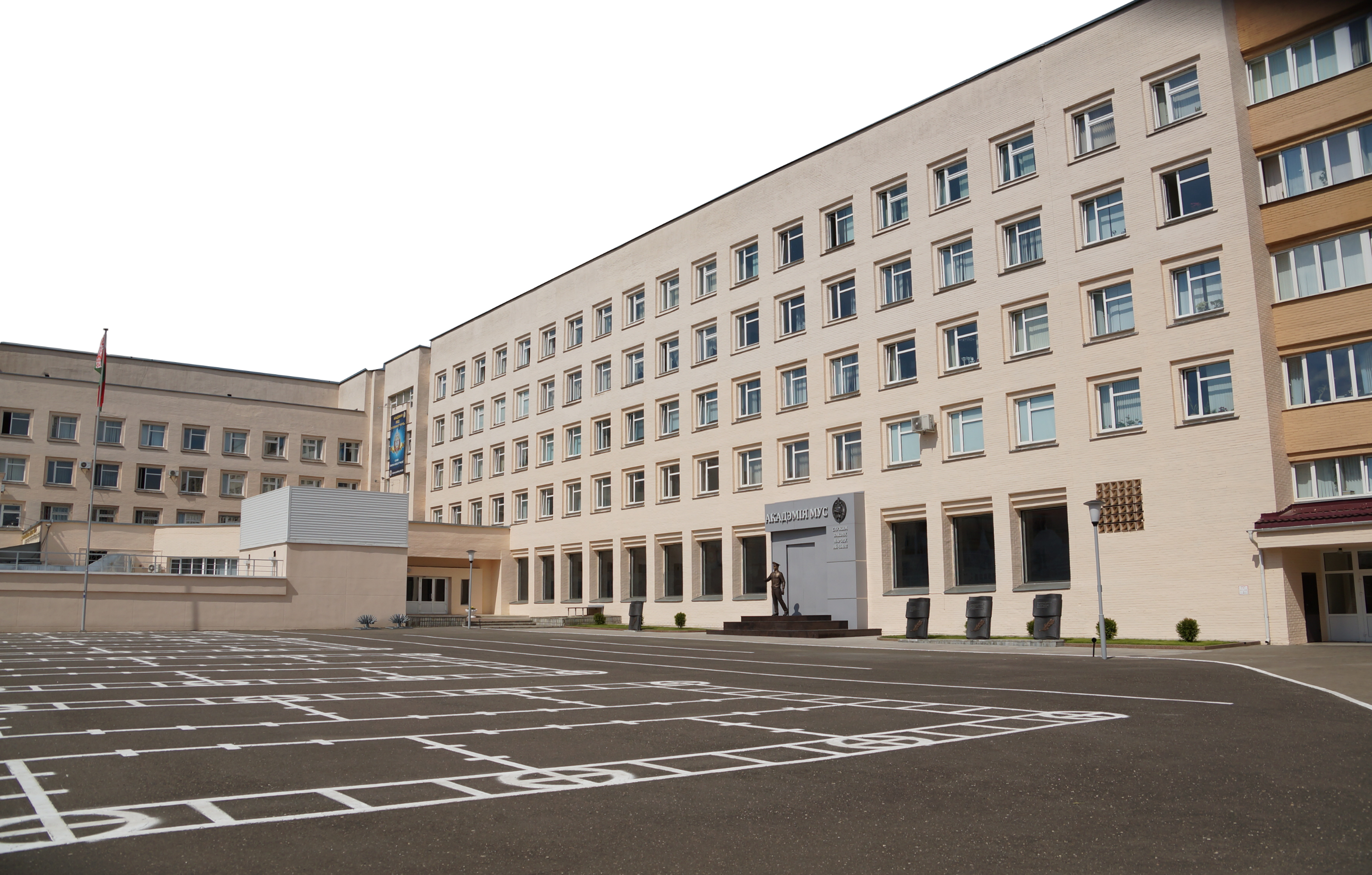 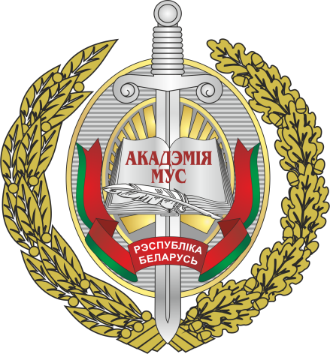 Тема 25 Производство по уголовным делам о преступлениях, совершенных лицами в возрасте до восемнадцати лет
Содержание:
Производство по уголовным делам о преступлениях, совершенных лицами в возрасте до восемнадцати летПонятие и значение производства по уголовным делам о преступлениях, совершенных лицами в возрасте до восемнадцати лет. Обязательность предварительного следствия по уголовным делам о преступлениях несовершеннолетних. 
Обстоятельства, подлежащие доказыванию по делам о преступлениях несовершеннолетних. Участие защитника, педагога (психолога) и законного представителя несовершеннолетнего подозреваемого, обвиняемого, их права и обязанности. Особенности задержания и применения мер пресечения в отношении несовершеннолетнего подозреваемого, обвиняемого. 
Особенности производства следственных действий с участием несовершеннолетнего подозреваемого или обвиняемого. Выделение уголовного дела в отношении несовершеннолетнего в отдельное производство. Привлечение несовершеннолетнего в качестве обвиняемого. Особенности предъявления обвинения несовершеннолетнему.
Особенности судебного разбирательства по делам о преступлениях, совершенных лицами в возрасте до восемнадцати лет. Участие в судебном заседании защитника, законного представителя несовершеннолетнего обвиняемого. Удаление несовершеннолетнего обвиняемого из зала судебного заседания. Вопросы, разрешаемые судом при постановлении приговора в отношении несовершеннолетнего обвиняемого. Основания и порядок применения судом принудительных мер воспитательного характера в отношении несовершеннолетнего обвиняемого.
Литература
Минимальные стандартные правила ООН, касающиеся отправления правосудия в отношении несовершеннолетних («Пекинские правила»); 
Уголовно-процессуальный кодекс Республики Беларусь;
Постановление Пленума Верховного Суда Республики Беларусь от 28.06.2002 №3 «О судебной практике по делам о преступлениях несовершеннолетних»;
ПОНЯТИЕ И СУЩНОСТЬ ПРОИЗВОДСТВА ПО УГОЛОВНЫМ ДЕЛАМ О ПРЕСТУПЛЕНИЯХ НЕСОВЕРШЕННОЛЕТНИХ
Производство по уголовным делам о преступлениях несовершеннолетних – это установленный уголовно-процессуальным законом, наряду с общими правилами производства по уголовным делам о преступлениях несовершеннолетних, особый порядок проведения следственных и других процессуальных действий в связи с особенностями субъекта преступления.
[Speaker Notes: Порядок производства по делам о преступлениях несовер­шеннолетних определяется общими правилами УПК, а также гл. 45 УПК.
Особенности производства по делам о преступлениях несо­вершеннолетних установлены в отношении лиц, не достиг­ших на день совершения преступления восемнадцатилетнего возраста. При этом лицо считается достигшим совершенноле­тия после истечения суток, на которые приходится день его рождения.
Вместе с тем некоторые особенности производства по таким делам сохраняются и после достижения лицом совершенноле­тия. В частности, в случае достижения несовершеннолетним подозреваемым или обвиняемым восемнадцатилетнего возрас­та участие защитника по делу обязательно и продолжается до окончания производства по уголовному делу (п. 1 ч. 3 ст. 429 УПК).
Законодатель, учитывая особенности субъекта преступле­ния, устанавливает дополнительные гарантии, обеспечиваю­щие достижение истины по уголовному делу, охрану прав и за­конных интересов несовершеннолетних подозреваемых и обви­няемых, а также повышение воспитательного и предупредите­льного воздействия уголовного процесса.]
Значение особого производства по делам о преступлениях несовершеннолетних состоит в том, что это производство:
создает дополнительные гарантии от незаконного привлечения несовершеннолетних к уголовной ответственности, защиты их прав и законных интересов;
оказывает воспитательное воздействие на несовершеннолетнего правонарушителя и ограждает его от вредного влияния окружающей среды;
оказывает предупредительное воздействие на других лиц, содействует устранению причин и условий, способствовавших совершению преступлений.
Наряду с обстоятельствами, перечисленными в       ч. 1 ст. 89 УПК, по делам о преступлениях несовершеннолетних должны быть также установлены: 
- возраст несовершеннолетнего (число, месяц, год рождения); 
- условия жизни и воспитания; 
- степень интеллектуального, волевого и психического развития; 
- наличие взрослых подстрекателей и иных соучастников.
[Speaker Notes: По уголовным делам о преступлениях, совершенных несо­вершеннолетними, установлен дополнительный предмет дока­зывания.  Установление дополнительно обстоятельств, подлежащих до­казыванию по делам о преступлениях несовершеннолетних, пре­дусмотренных ч. 2 ст. 89 УПК, направлено на исключение случа­ев привлечения к уголовной ответственности лиц, не достигших возраста, с которого в соответствии со ст. 27 УК она наступает, обеспечение прав и законных интересов несовершеннолетних, усиление борьбы с вовлечением их в преступную деятельность.]
Особенность производства по уголовным делам о преступлениях несовершеннолетних:
- обязательное участие защитника;
 - законного представителя;
- педагога или психолога при допросах.
[Speaker Notes: Как было отмечено выше, в случае достижения несовершен­нолетним подозреваемым или обвиняемым восемнадцатилетне­го возраста участие защитника обязательно и продолжается до окончания производства по уголовному делу (ч. 3 ст. 429 УПК). Согласно этой же статье, участие законного представителя по­дозреваемого или обвиняемого в предварительном расследова­нии или в судебном разбирательстве прекращается, о чем в со­ответствии с ч. 5 ст. 56 УПК орган, ведущий уголовный про­цесс, выносит мотивированное постановление (определение). Также необязательно участие педагога или психолога при до­просе подозреваемого или обвиняемого.]
ОСОБЕННОСТИ ДОСУДЕБНОГО ПРОИЗВОДСТВА ПО МАТЕРИАЛАМ И УГОЛОВНЫМ ДЕЛАМ О ПРЕСТУПЛЕНИЯХ НЕСОВЕРШЕННОЛЕТНИХ
Особенности досудебного производства по материалам:
- установление возраста лица;
- в случае отсутствия документов или если документы вызывают сомнение, судебно-медицинская экспертиза по установлению возраста подозреваемого может быть назначена и проведена до возбуждения уголовного дела;
- по всем уголовным делам о преступлениях, совершенных несовершеннолетними, согласно   ч. 2 ст. 181 и ст. 189 УПК, обязательно производство предварительного следствия.
[Speaker Notes: В соответствии с ч. 1 ст. 175 УПК уголовное дело возбужда­ется по факту совершенного преступления либо в отношении лица, подозреваемого в совершении преступления.
В ходе проведения проверочных действий по заявлениям и сообщениям о преступлениях на основании полученных мате­риалов можно делать предположения, выдвигать версии о том, что преступление совершено несовершеннолетним. Об этом мо­гут свидетельствовать время, место и способ совершения пре­ступления, объекты преступного посягательства, их вид, объ­ем, стоимость, сведения, сообщаемые лицами при получении объяснений, результаты осмотра места происшествия. Однако вывод о наличии или отсутствии субъекта преступления можно делать только в том случае, когда будет установлено лицо, со­вершившее преступление.
Если же лицо задержано по подозрению в совершении пре­ступления до возбуждения уголовного дела или при проведении проверочных действий представилось возможным установить лицо, совершившее преступление, и выясняется, что преступ­ление совершено несовершеннолетним, то в первую очередь не­обходимо установить его возраст.
Выяснение возраста несовершеннолетнего в стадии возбуж­дения уголовного дела имеет важное значение. Уголовное дело не может быть возбуждено, а возбужденное подлежит прекра­щению производством в отношении лица, не достигшего к мо­менту совершения общественно опасного деяния возраста, по достижении которого, согласно закону, возможна уголовная ответственность. Если из истребованных документов выясня­ется, что несовершеннолетний не достиг возраста, с которого наступает уголовная ответственность, орган уголовного пресле­дования отказывает в возбуждении уголовного дела на основа­нии п. 2 ч. 1 ст. 29 УПК за отсутствием в деянии состава пре­ступления. Постановления об отказе в возбуждении уголовных дел в отношении несовершеннолетних, совершивших общественно опасные деяния, предусмотренные УК, но не достигших возраста, с которого наступает уголовная ответственность, в трехдневный срок направляют в комиссии по делам несовршеннолетних для организации индивидуальной профилактической работы или обращения с заявлением в суд о помещении несовершеннолетних в специальные учебно-воспитательные учреждения или специальные лечебно-воспитательные учреждения (ст. 26 закона «Об основах системы профилактики безнадзорности и правонарушений несовершеннолетних»).
По всем уголовным делам о преступлениях, совершенных несовершеннолетними, согласно ч. 2 ст. 181 и ст. 189 УПК, обя­зательно производство предварительного следствия. Оно обя­зательно независимо от достижения несовершеннолетним со­вершеннолетия к началу производства по делу.]
Возбуждение уголовного дела:
при возбуждении уголовных дел о преступлениях несовершеннолетних, действуют общие правила о возбуждении уголовного дела;
о том, что деяние совершено несовершеннолетним (малолетним), может быть известно из заявления пострадавшего, объяснений очевидцев, исходя из обстоятельств совершенного деяния; перечня похищенного и т.д.;
документами, подтверждающими личность и возраст несовершеннолетнего, могут быть свидетельство о рождении, паспорт родителей, выписка из книги актов гражданского состояния, если таковые отсутствуют, то для установления возраста несовершеннолетнего, как уже говорилось выше, может быть назначена судебно-медицинская экспертиза.
[Speaker Notes: Уголовное дело возбуждается по признакам преступления, т.е. деяния, запрещенного Особенной частью Уголовного кодекса.
 О некоторых особенностях мо­жет идти речь в тех случаях, когда на момент возбуждения уголовного дела имеются сведения о лице, совершившем общественно опасное деяние, и осо­бенно в тех случаях, когда уголовное дело возбуждается в отношении конкрет­ного лица и это лицо - несовершеннолетний (ч.2 ст. 175 УПК).
О том, что деяние совершено несовершеннолетним (малолетним), может быть известно из заявления пострадавшего; из объяснений очевидцев; исходя из обстоятельств совершенного деяния (место, способ); перечня похищенного (похищены малоценные вещи — электронные игры, сладости, а валюта, драго­ценности, которые находились в легкодоступном месте,— нет) и др.
Документами, подтверждающими личность и возраст несовершеннолет­него, могут быть свидетельство о рождении, паспорт родителей, выписка из книги актов гражданского состояния. Если таковые отсутствуют, то для установления возраста несовершеннолетнего, как уже говорилось выше, может быть назначена судебно-медицинская экспертиза. Если возраст устанавливается судебно-медицинской экспертизой, то днем рождения обвиняемого необходимо считать последний день того года, который назван экспертами, а при определении минимальной и максимальной «разбежки» количества лет, следует исходить из предлагаемого экспертизой минимального возраста такого лица. Решение об отказе в возбуждении уголовного дела выносится в соответствии со ст.ст.173, 178 УПК.
Орган дознания в силу ч. 1 ст. 27 УПК обязан принять, зарегистрировать и разрешить заявление и сообщение о любом совершенном или готовящемся преступлении, в том числе и о преступлении несовершеннолетних. В соответствии с ч. 1 ст. 186 УПК как и по другим преступлениям орган дознания при наличии признаков преступлений имеет право возбудить уголовное дело или передать заявление (сообщение) о преступлении вместе с материалами проверки по подследственности.   По выполнении неотложных следственных и других процессуальных действий по возбужденному уголовному делу, но не позднее десяти суток со дня возбуждения орган дознания обязан передать дело следователю Следственного комитета или КГБ, подследственность при этом будет зависеть от квалификации совершенного преступления.]
Особенности предварительного расследования
Отличия от общего порядка расследования уголовных дел заключаются в:
обязательности предварительного следствия;
расширенном предмете доказывания;
особенностях применения мер принуждения;
участии защитника, законного представителя, педагога или психолога.
[Speaker Notes: По делам о преступлениях, совершенных несовершеннолетними, обязательно предварительное следствие (ч. 2 ст. 181 УПК), что делает невозможным производство ускоренного производства по данной категории дел 
Дополнительно к общему предмету доказывания по уголовному делу о преступлении несовершеннолетнего подлежат установлению следующие обстоятельства: 
возраст несовершеннолетнего (число, месяц, год рождения); условия жизни и воспитания; степень интеллектуального, волевого и психического развития; наличие взрослых подстрекателей и иных соучастников.
Лицо достигает совершеннолетия в ноль часов следующих за днем рождения суток. Так, если лицо совершило преступление в день своего рождения (18-летия), то оно считается не достигшим этого возраста. Такой же порядок исчисления возраста применяется и в тех случаях, когда юридическое значение имеет достижение 14 и 16 лет.
Выяснение условий жизни и воспитания необходимо для того, чтобы установить причины, которые обусловили совершение преступления несовершеннолетним (мотив, цель преступления). Выяснить условия жизни и воспитания — это значит получить фактиче­ские данные, которые характеризуют семейно-бытовую обстановку несовер­шеннолетнего и его внешнее окружение:
о родителях (или лицах их заменяющих) — образование, профессия, место работы, моральные качества, отношение к родительским обязанностям;
материально-бытовые условия семьи (имеется ли собственная квартира, дом, доходы семьи, наличие у несовершеннолетнего самостоятельного зара­ботка);
условия работы или учебы подростка (где учился и учится, успеваемость, отношение к труду и учебе. С целью получения этих данных истребуются характеристики, могут быть допрошены классные руководители, мастера производственного обучения ПТУ);
ближайшее окружение, связи, времяпрепровождение, круг интересов, какие меры воспитательного характера применялись, результаты. Для этого де­лается запрос в ИДН, КДН;
если не учится и не работает, то с какого времени и по каким причинам;
если несовершеннолетний вернулся из спецшколы (спецучилища, воспитательной колонии), то какие меры были приняты по трудоустройству, орга­низации надзора.
Умственное развитие несовершеннолетнего имеет большое значение, так как в соответствии с ч. 3 ст. 27 УК не подлежит уголовной ответственности не­совершеннолетнее лицо, которое достигло предусмотренного законом возраста (или 14, 16 лет), если будет установлено, что вследствие отставания в умственном развитии, не связанного с болезненным психическим расстройством оно во время совершения общественно опасного деяния было не способно созна­вать фактический характер или общественную опасность своего деяния. Если же несовершеннолетний достиг возраста, с которого наступает уголовная от­ветственность (фактически и по развитию), но, однако, имеет умственную от­сталость, то состояние «уменьшенной вменяемости» может учитываться при назначении наказания или иных мер уголовной ответственности (ст. 29 УК).
УПК не закрепляет отдельного перечня мер пресечения для несовершеннолетних, фактически допуская применение к ним любой меры, из перечисленных в главе 13 УПК. 
Согласно ч. 2 ст. 432 УПК задержание, а также заключение под стражу,  домашний арест в качестве меры пресечения могут применяться к несовершеннолетнему при наличии общих оснований, указанных в ст. ст. 108, 111, 112 и 117 УПК, лишь в случаях совершения менее тяжкого, тяжкого или особо тяжкого преступления.
При решении вопроса о даче санкции на заключение под стражу прокурор или его заместитель обязаны лично допросить несовершеннолетнего подозреваемого или обвиняемого. 
О задержании, заключении под стражу или продлении срока содержания под стражей немедленно ставятся в известность родители или другие законные представители несовершеннолетнего (ч.3 ст.432 УПК).
При решении вопроса о применении меры пресечения в отношении несовершеннолетних подозреваемого или обвиняемого в каждом случае должна об­суждаться возможность применения такой меры, как отдача несовершеннолет­него под присмотр (ч.1 ст.432 УПК).
Особенность рассматриваемой меры пресечения заключается в том, что она может применяться только к несовершеннолетним подозреваемым или об­виняемым. Если к моменту избрания меры пресечения подозреваемый или об­виняемый достигли совершеннолетия, то данная мера пресечения не может быть применена.
При производстве по уголовным делам о преступлениях несовершеннолетних участие защитника обязательно (п. 2 ч. 1, ч. 2 ст. 45 УПК) с момента выне­сения постановления о возбуждении уголовного дела в отношении несовер­шеннолетнего; с момента фактического задержания подростка; применения ме­ры пресечения в виде заключения под стражу; признания лица подозреваемым или предъявления обвинения. 
Участие законных представителей. Законными представителями подозреваемого, обвиняемого являются их родители, усыновители, опекуны или попечители, представляющие при производстве по уголовному делу интересы соответственно несовершеннолетних или недееспособных участников уголов­ного процесса (ч.1 ст.56 УПК).
УПК закреплено обязательное участие в деле законных представителей (ст. ст. 56, 436 УПК). При отсутствии у несовершеннолетнего обвиняемого родителей или других законных представителей законным представителем признается орган опеки и попечительства, которым случае признается местный исполнительный и распорядительный орган.
Не могут быть законными представителями несовершеннолетнего обвиняемого родители, которые лишены родительских прав, опекуны, освобожденные от своих обязанностей, потерпевший по делу. В том случае, если в ходе предва­рительного расследования будет установлено, что действия законного предста­вителя наносят ущерб представляемому, он может быть отстранен от участия в деле, о чем следователь выносит мотивированное постановление, В таком слу­чае к участию в деле может быть допущен другой законный представитель (ч.4 ст.436 УПК).
Законный представитель допускается к участию в деле постановлением следователя с момента первого допроса несовершеннолетнего в качестве подозреваемого или обвиняемого. При этом законному представителю разъясня­ются его права (ч. 2 ст. 436 УПК).
В законе (ст. 57 УПК) перечислены права и обязанности законного представителя. Права законного представителя производны от прав представляемого.
 В силу ч. 5 ст. 436 УПК неявка законного представителя несовершеннолетнего обвиняемого, надлежащим образом извещенного о месте и времени проведения следственных действий с участием несовершеннолетних, не препятствует проведению следственных действий при наличии письменного согласия на это несовершеннолетних подозреваемого или обвиняемого.
В соответствии с ч.1 ст.435 УПК РБ в допросе несовершеннолетнего подозреваемого или обвиняемого участие педагога или психолога обязательно.  
Необходимо учитывать, что педагог или психолог, участвующие в допросе являются специалистами.
Педагог (психолог) может быть привлечен для участия в уголовном процессе согласно утвержденному графику в любое время суток.
Допрос несовершеннолетних подозреваемого или обвиняемого не может продолжаться без перерыва более двух часов, а в общей сложности — более четырех часов в день (ч.1 ст.434 УПК). Педагог или психолог, которые участвуют в допросе с разрешения следователя, вправе задавать вопросы подозреваемому или обвиняемому, а по окончании допроса знакомиться с протоколом допроса и делать письменные замечания о правильности и полноте сделанных в нем запи­сей (ч.2 ст.435 УПК). Участие педагога или психолога в допросе несовершен­нолетнего обвиняемого в судебном заседании определяются правилами ч.ч. 1 и 2 ст.435 УПК.]
Процессуальный порядок применения меры пресечения в виде отдачи несовершеннолетнего под присмотр сводится к:
1)	получению письменного ходатайства;
2)	вынесению следователем постановления (копия постановления вручается лицу, в отношении которого избрана мера пресечения);
3)	составлению письменного обязательства о том, что несовершеннолетний подозреваемый, обвиняемый, находясь на свободе, не скроется от органа уголовного преследования и суда, не будет препятствовать расследованию дела и рассмотрению его судом и не будет заниматься преступной деятельностью.
В случае достижения несовершеннолетним подозреваемым или обвиняемым восемнадцатилетнего возраста:
участие защитника подозреваемого или обвиняемого обязательно и продолжается до окончания производства по уголовному делу;
участие законных представителей подозреваемого или обвиняемого в предварительном расследовании или в судебном разбирательстве прекращается, о чем в соответствии с ч. 5 ст. 56 УПК орган, ведущий уголовный процесс, выносит мотивированное постановление (определение); 
участие педагога или психолога при допросе подозреваемого или обвиняемого необязательно.
ПРОИЗВОДСТВО В СУДЕ ПЕРВОЙ ИНСТАНЦИИ ПО ДЕЛАМ НЕСОВЕРШЕННОЛЕТНИХ
Особенности производства в суде первой инстанции
- рассмотрение дел судьями, имеющими специальную подготовку;
- коллегиальный состав суда (судья и 2 народных заседателя);
- при необходимости закрытое судебное заседание;
- не допустим сокращенный порядок судебного следствия.
[Speaker Notes: Согласно ст. 430 УПК уголовные дела о преступле­ниях несовершеннолетних подлежат рассмотрению специальными судами по делам несовершеннолетних либо судьями, имеющими специальную подготов­ку.  Перечень судей ежегодно определялся постановлениями президиума областных и Минского городского судов. В настоящее время в системе судов нет судов по делам несовер­шеннолетних. Рассмотрение дела в отношении несовершеннолетнего судьями, не имеющими специальной подготовки, не является существенным нарушени­ем уголовно-процессуального закона, так как закон не раскрывает понятие "специальная подготовка". Только п. 5 Постановления Пленума Верховного Суда Республики Беларусь № 3 от 28.06.2002 г. «О судебной практике по делам о преступлениях несовершеннолетних»  указывает, что такая подготовка предусматривает необходимость повышения квалификации не только по вопросам права, но и педагогики, социологии, психологии.
 В соответствии с п. 2 ч. 3 ст.32 УПК уголовные дела о преступлениях несовершеннолетних рассматриваются колле­гиально в составе судьи и двух народных заседателей независимо от квалификации преступления и грозящего за него наказания.
В стадии назначения и подготовки судебного разбирательства по уголовным делам о преступлениях, совершенных лицами в возрасте до 18 лет действуют общие правила. Судьей единолично разрешаются вопросы, связанные с назначением и подготовкой судебного разбирательства. Согласно ст. 277 УПК судья по ходатайству сторон или по собственной инициативе при наличии оснований для прекращения производства по уголовному делу, которыми на данной стадии являются п.п. 3-11, 13 ч. 1 ст. 29 УПК, проводит предварительное судебное заседание. Закон не содержит какого-либо запрета па прекращение производства по уголовным делам о преступлениях несовершеннолетних.]
Особенности производства в суде первой инстанции
- возможно удаление обвиняемого из зала судебного заседания;
- неявка законного представителя по неуважительным причинам не влечет отложение  судебного разбирательства;
- применение к лицу принудительных мер воспитательного характера (обвинительный приговор без назначения наказания);
- возможность освобождения от уголовной ответственности с передачей несовершеннолетнего под наблюдение родителей  или лиц, из заменяющих (п.6 ч.1 ст.30 УПК).
Значение производства по делам о преступлениях несовершеннолетних:
оказывает воспитательное воздействие на несовершеннолетних;
оказывает предупредительное воздействие на других лиц, содействуя устранению причин и условий, способствующих совершению преступления;
создает дополнительные гарантии от незаконного привлечения несовершеннолетних к уголовной ответственности, защиты их прав и законных интересов.
[Speaker Notes: Особенностью судебного разбирательства является возможность удаления несовершеннолетнего обвиняемого из зала судебного заседания. Суд по ходатайству государственного обвинителя, защитника или законного представителя несовершеннолетнего обвиняемого, а также по своей инициативе вправе с учетом мнений сторон своим определением удалить несовершеннолетнего обвиняемо­го из зала судебного заседания на время исследования обстоятельств, которые могут оказать на него отрицательное воздействие (ч. 1 ст. 438 УПК). Отрицательно воздействовать на психику несовершеннолетнего могут показания со­участника (о совершении убийства, изнасилования), просмотр видеозаписи следственного действия (например, при эксгумации и осмотре трупа). После возвращения несовершеннолетнего обвиняемого в зал судебного заседания суд сообщает ему содержание судебного разбирательства, произошедшего в его отсутствие, и предоставляет ему возможность задать вопросы лицам, допрошенным в его отсутствие. 
В соответствии со ст. 326 УПК в случае признания обвиняемым, своей вины и когда сделанное признание не оспаривается какой-либо из сторон и не вы­зывает сомнений у суда, судебное следствие может быть сокращенным. Вместе с тем сокращенный порядок судебного следствия по делам о преступлениях не­совершеннолетних не допускается (ч.2 ст.326 УПК).
Прекращение производства по уголовному делу. В соответствии со ст. 303 УПК производство по уголовному делу подлежит прекращению в судебном за­седании, если во время судебного разбирательства будут установлены обстоя­тельства, указанные в п.п. 3-11, 13 ч.1 ст.29 УПК, а также при отказе государст­венного обвинителя от обвинения в соответствии с правилами ч. 7 ст. 293 УПК, о чем выносится определение либо постановление.
Кроме приведенных оснований суд вправе прекратить производство по делу в судебном заседании и освободить от уголовной ответственности несовершеннолетнего обвиняемого по основаниям, указанным в ст. 30 УПК и в частности в связи с передачей несовершеннолетнего под наблюдение родителей или лиц, их заменяющих (п.5 ч.1 cт.30 УПК).
При постановлении приговора несовершеннолетнему обвиняемому суд наряду с вопросами, перечисленными в ст.352 УПК, обязан обсудить вопрос о назначении наказания, не связанного с лишением свободы. При назначении наказания несовершеннолетнему должны учитываться условия его жизни и воспитания, степень психического развития, состояние здоровья, иные особенно­сти личности, а также влияние других лиц (ч.1 ст. 116 УК).  
При постановлении приговора суд обязан обсудить вопрос об освобождении от наказания в соответствии с гл.15 и 16 УК.
Если по уголовному делу о преступлении, не представляющему большой общественной опасности, или о совершенном впервые менее тяжком преступлении будет признано, что несовершеннолетний, совершивший эти преступле­ния, может быть исправлен без применения мер уголовного наказания, то суд вправе постановить обвинительный приговор и назначить ему принудительные меры воспитательного характера, предусмотренные ст. 117 УК. Копия пригово­ра направляется в орган, ведающий исполнением принудительных мер воспита­тельного характера (ч.1 ст.440 УПК).
Вместо наказания суд может назначить следующие принудительные меры воспитательного характера:
1)	предостережение;
возложение обязанности публично или в иной форме принести извинение потерпевшему;
возложение на несовершеннолетнего, достигшего пятнадцатилетнего возраста ко дню постановления приговора, обязанности возместить своими средствами или устранить своим трудом причиненный ущерб при условии, что несовершеннолетний имеет самостоятельный заработок и размер ущерба не превышает его среднемесячного заработка (дохода). В ином случае возмещение ущерба производится в порядке гражданского судопроизводства;
ограничение свободы досуга несовершеннолетнего на срок от одного до шести месяцев;
помещение несовершеннолетнего на срок до двух лет, но не долее чем до достижения им восемнадцатилетнего возраста в специальное учебно-воспитательное или лечебное воспитательное учреждение (ст.117 УК).
	Уголовный закон в некоторых случаях допускает освобождение несовершеннолетнего, совершившего преступление от уголовной ответственности. 
  Так, в соответствии со ст. 118 УК  лицо, впервые совершившее в возрасте до восемнадцати лет преступление, не представляющее большой общественной опасности, или менее тяжкое преступление, может быть освобождено от уголовной ответственности с передачей его под наблюдение родителей или лиц, их заменяющих, по их просьбе, если по характеру совершенного преступления, данным о личности и иным обстоятельствам дела исправление несовершеннолетнего возможно без привлечения его к уголовной ответственности.
Передача несовершеннолетнего, совершившего преступление, под наблюдение родителей или лиц, их заменяющих, допускается при условии внесения ими залога. Сумма залога определяется с учетом материального положения родителей или лиц, их заменяющих, в пределах от десяти - до пятидесятикратного размера базовой величины, установленного на день внесения залога за преступления, не представляющие большой общественной опасности, и в пределах от пятидесятикратного до стократного размера базовой величины за менее тяжкие преступления. В случае совершения лицом, переданным под наблюдение, в течение года нового умышленного преступления сумма внесенного залога поступает в доход государства.
В течение срока судимости при применении принудительных мер воспитательного характера за несовершеннолетнем осуществляется профи­лактическое наблюдение и на него возлагаются обязанности, предусмотренные ст. 81 УК (несовершеннолетний обязан уведомлять орган внутренних дел об из­менении места жительства, о выезде по личным делам в другую местность на срок более одного месяца, являться в орган по вызову (не чаще одного раза в месяц) и при необходимости давать пояснения относительно своего поведения и образа жизни).
В случае злостного уклонения несовершеннолетнего осужденного в течение срока судимости от исполнения принудительной меры воспитательного ха­рактера судья по представлению органа, ведающего его исполнением, отменяет принудительную меру воспитательного характера и заменяет ее на более стро­гую (ч.5 ст.117 УК, ч.2 ст.440 УПК).
Пребывание осужденного в специальном учебно-воспитательном или лечебно-воспитательном учреждении может быть прекращено досрочно судом, если несовершеннолетний исправился и нет необходимости в дальнейшем при­менении принудительной меры воспитательного характера, а равно в случаях возникновения обстоятельств, препятствующих нахождению осужденного в этих учреждениях (например, наличие заболевания, требующего специального лечения).
Несовершеннолетний, освобожденный от уголовной ответственности, считается не имеющим судимости (ч.3 ст.41 УК). Если несовершеннолетний в течение года после освобождения от уголовной ответственности с передачей под наблюдение родителей или лиц, их заменяющих, совершит умышленное преступление, то по постановлению судьи сумма залога обращается в доход государства (ч.2 ст. 118 УК).]
Благодарю за внимание!